Maths
To subtract a two-digit number and ones with regrouping
Mrs Bramble & Miss Sidhu
Independent Task
Task 1
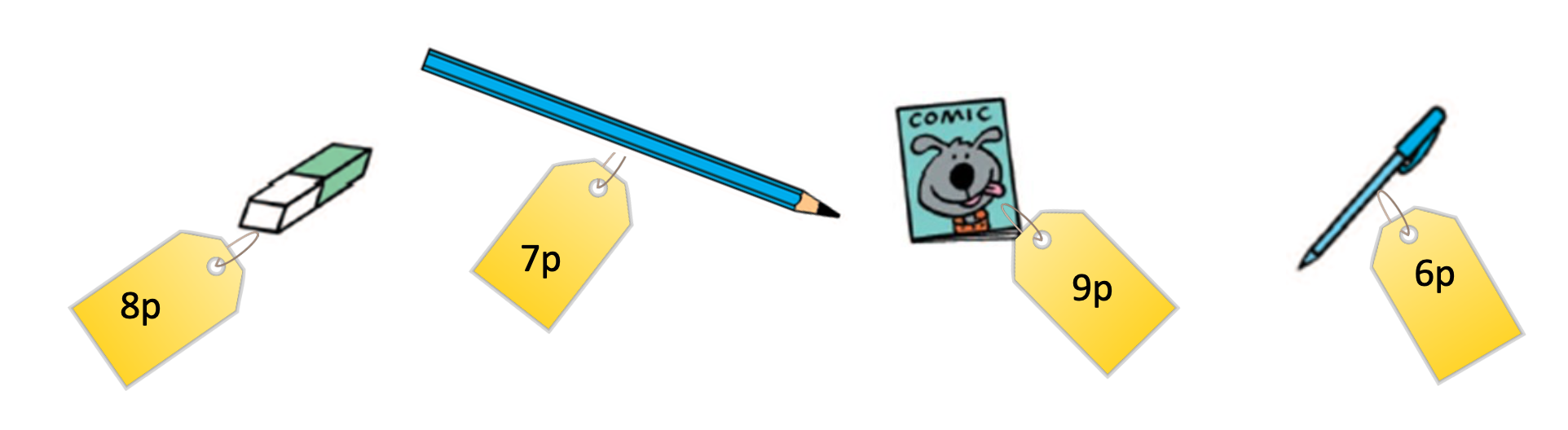 ‹#›
Independent Task
Task 1
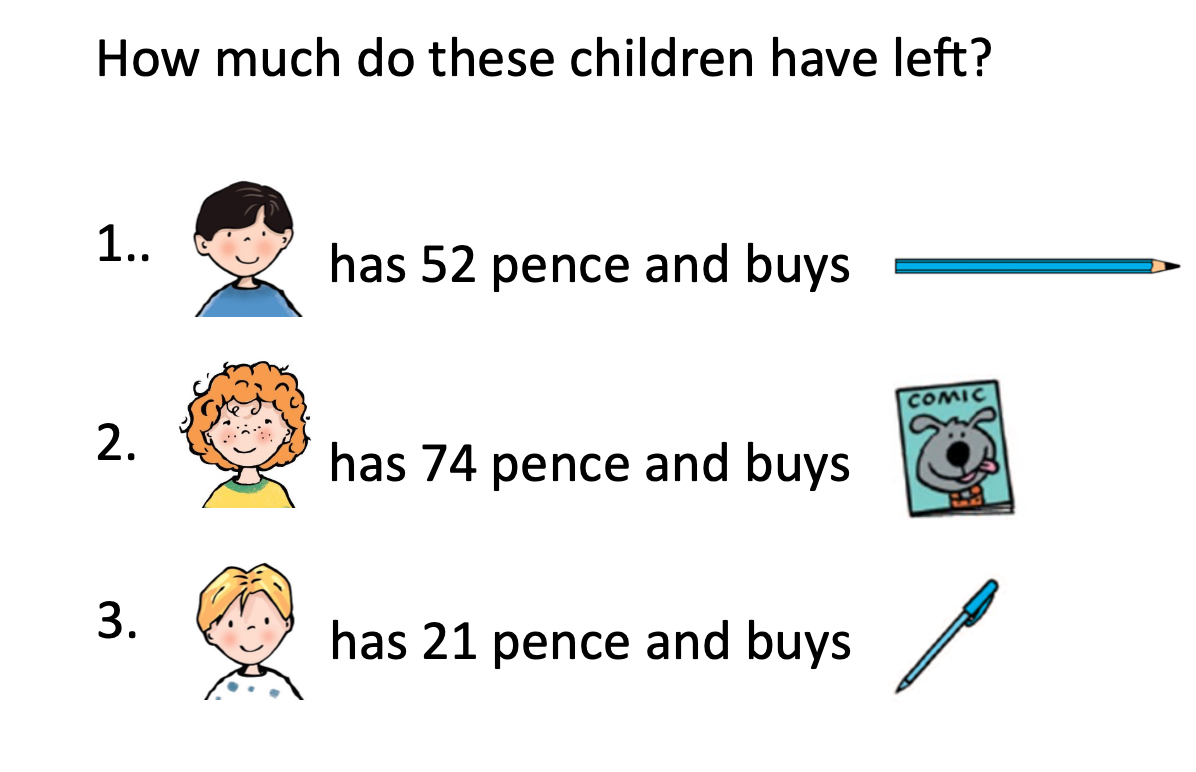 ‹#›
Independent Task
Support/Example
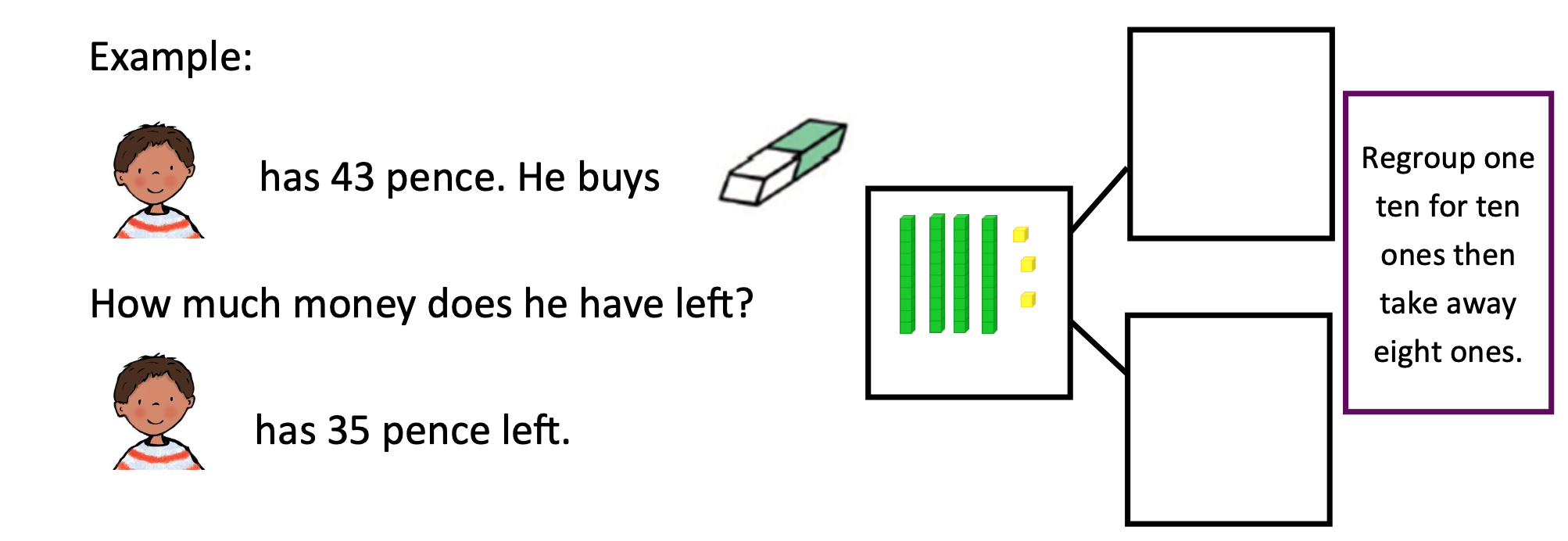 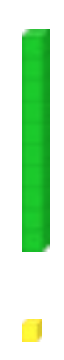 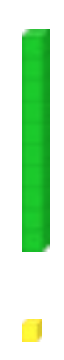 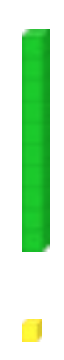 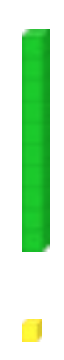 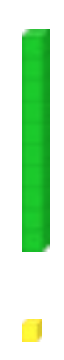 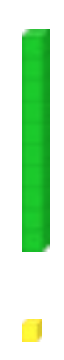 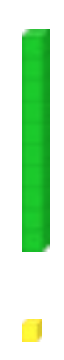 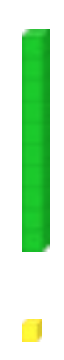 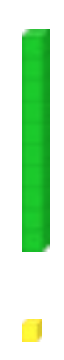 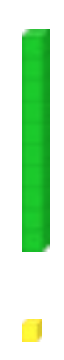 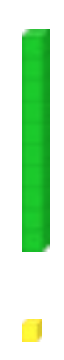 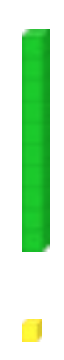 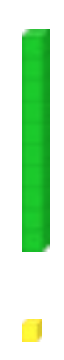 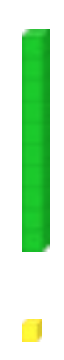 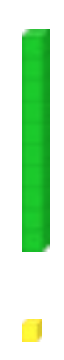 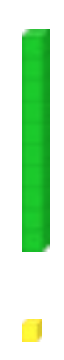 43p - 8p = 35p
‹#›
Independent Task
Support
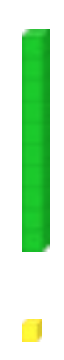 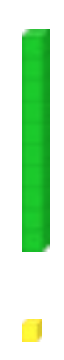 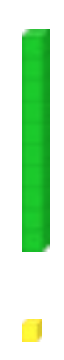 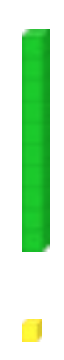 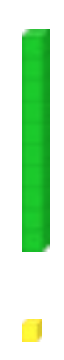 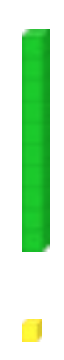 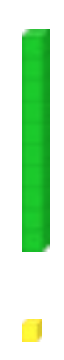 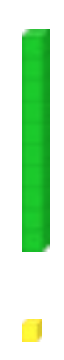 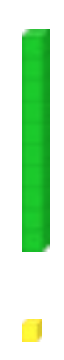 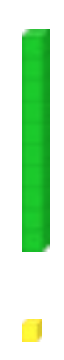 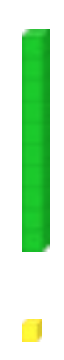 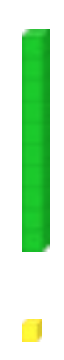 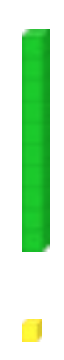 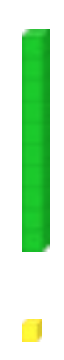 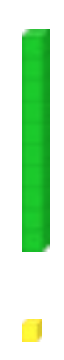 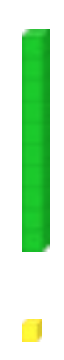 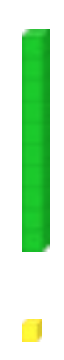 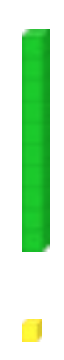 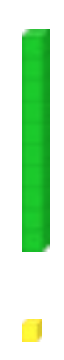 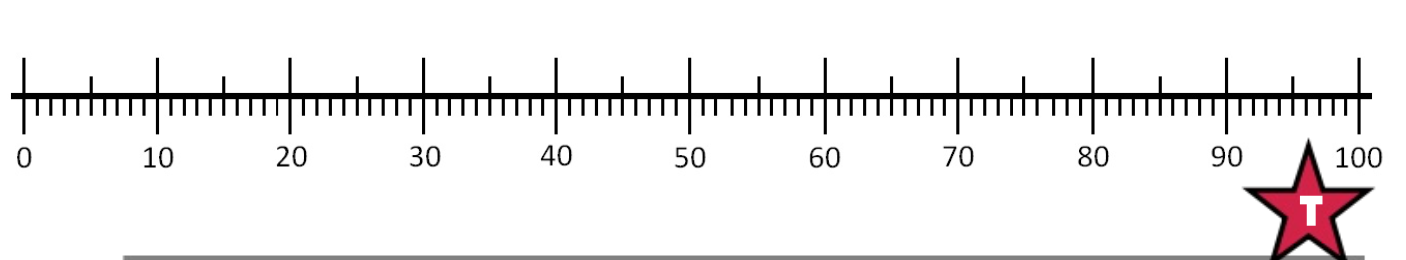 ‹#›
[Speaker Notes: You may wish to use these resources to support you at home.]
Answers
Task 1
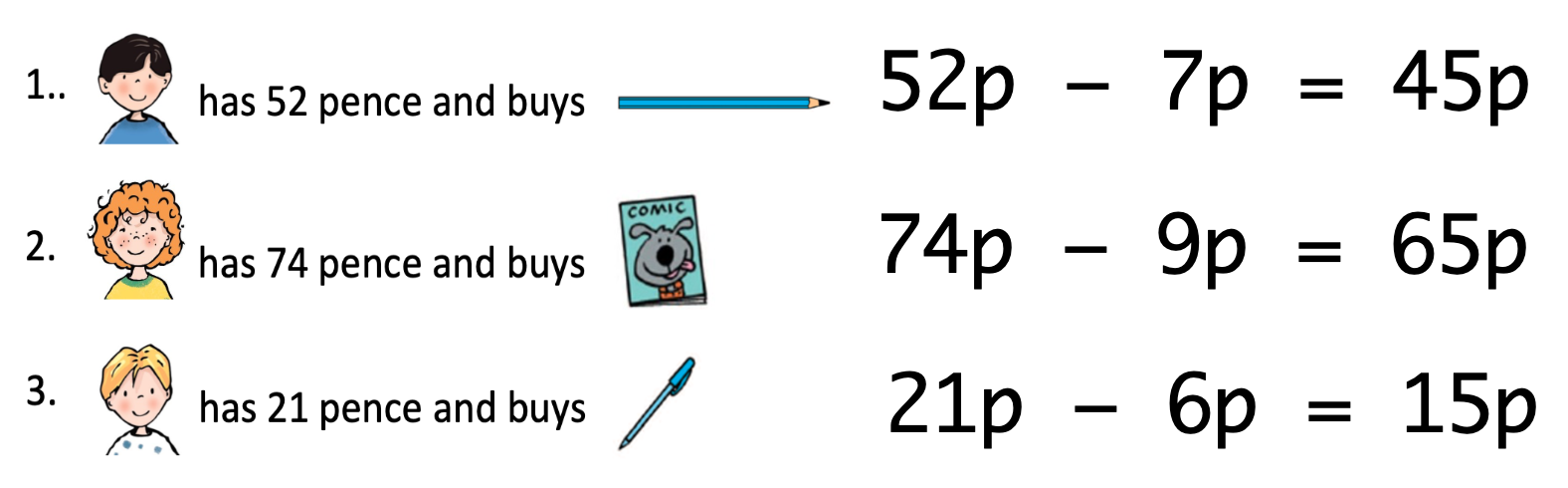 ‹#›